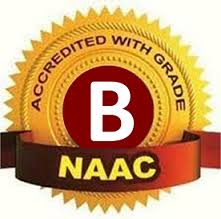 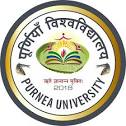 M.L. Arya College, Kasba(NAAC “B” Grade College)
POLITICAL THEORY
                                                
Topic-What is Political Theory & Meaning
                                                              



                                                               
  				       Presented By 
Dr. Anuany Prakash Sinha 
Guest   Faculty
Dept. of Political Science
izLrkouk (Introduction)
jkT;] jktuhfrd laLFkkvksa vkSj ljdkj dh izÑfr] dk;ks± ,oa mís';ksa dk Øec) vè;;u dkQh iqjkuk gSA xzhd jkT;ksa ds le; ls gh jktuhfrd fpUru dqN ewy iz'uksa ds mÙkj ryk'k djrk pyk vk jgk gS] tSls jktuhfrd xfrfof/k;k¡ fdruh ekSfyd vkSj egÙoiw.kZ gS\ ;g ekuo lH;rk ds dkSu ls vk/kj miyC/k djokrh gS tks O;fDr dks ckdh lHkh thoksa ls vyx djrs gSa\ ekuo thou dh leqnk; esa feydj jgus dh ekSfyd leL;k dks dSls lqy>k;k tk ldrk gS D;ksafd leqnk; esa jguk ekuo izÑfr ds fy, vko';d gh ugha cfYd mlds O;fDrxr thou dk lkj Hkh gSA 	
		jktuhfrd fl)akUr lekt dh jktuhfrd ?kVukvksa rFkk izfØ;kvksa dk o.kZu] O;k[;k vkSj fo'ys"k.k djrs gSa rFkk mudh dfe;ksa dks nwj djus ds mik; djrs gSaA jktuhfrd fl)akUr FkksM+k tfVy fo"k; gS D;ksafd ik'pkR; jktuhfrd fpUru dk bfrgkl] ftldk ;s fl)akUr ,d vfHkUu vax gSa] 2400 o"kks± ls Hkh vf/kd iqjkuk gS rFkk blesa fofHkUu jktuhfrd nk'kZfudksa] /keZ'kkfL=k;ksa] vFkZ'kkfL=k;ksa] lekt'kkfL=k;ksa] jktkvksa rFkk vU; yksxksa us viuk&viuk ;ksxnku fn;k gSA jktuhfrd fl)kUrdkjksa dh lwph dkQh yEch gS vkSj bu yksxksa dh fo"k; ds izfr #fp vkSj yxu bruh O;kid ,oa fHkUu jgh gS fd ,d NksVs ls iz'u jktuhfrd fl)akUr D;k gS\*dk mÙkjnsuk dkQh isphnk dke gSA
vè;;u ds n`f"Vdks.k ls jktuhfrd fl)akUrksa dks ge dqN fof'k"V /kjkvksa esa ck¡V ysrs gSa tSls Dykfldh] mnkjoknh] ekDlZoknh] O;ogkjoknh] ledkyhu vkfnA mnkgj.k ds fy,] tgk¡ Dykfldh jktuhfrd fl)akUrksa ij n'kZu'kkL=ks dk vR;f/kd izHkko Fkk vkSj fl)akUrksa dk mís'; jktuhfrd ?kVukvksa dk o.kZu] O;k[;k] fu/kZj.k vkSj ewY;kadu lHkh dqN Fkk] ogk¡ O;ogkjokn us jktuhfrd fl)akUrksa esa foKku dks vf/kd egÙo fn;k vkSj bUgsa dsoy jktuhfrd okLrfodrk ds o.kZu vkSj O;k[;k rd gh lhfer j[kkA fiNys dqN o"kks± ls ledkyhu jktuhfrd fl)akUr nk'kZfud vkSj oSKkfud i{kksa esa leUo; djokus ds iz;Ru esa yxs gq, gSaA 

jktuhfr D;k gS\ ^jktuhfrd* dk lS)akUrhdj.k
(What is Politics–Theorizing the ‘Political’) 
	
	jktuhfrd fl)akUr dk vFkZ D;k gS bls lgh <ax ls le>us ds fy, ^jktuhfrd* rFkk ^fl)akUr* bu nksuksa 'kCnksa dks vyx&vyx le>uk vko';d gSA ;gk¡ 'kCn ^fl)akUr* rFkk ^jktuhfrd* ,d nwljs dh fo'ks"krk crkrs gSa fd jktuhfr fl)akUr ;k jktuhfr dk fl)akUr fdlh fof'k"V fo"k; dh rjQ b'kkjk djrs gSaA
vkb;s bUgsa FkksM+k ckjhdh ls le>saA igyk] fl)akUr dk vFkZ D;k gS\ 'kCn ^F;wjh* (Theory) ,d xzhd 'kCn gS tgk¡ ;g nks vU; 'kCnksa esa lEcfU/kr Fkk tks fopkj djus ;ksX; gS (i) F;wfj;k (Theoria) ftldk vFkZ gS tks gekjs vklikl ?kfVr gks jgk gS mls le>us dh fØ;k vFkok izfØ;k vFkok bls ^lS)akUrhdj.k* (Theorizing) dgk tkrk gS rFkk (ii) F;ksjek (Theorema) ftldk vFkZ gS og fu"d"kZ tks bl lS)akUrhdj.k dh izfØ;k ds ifj.kkeLo:i fudyrs gSa] bUgsa F;ksje (Theorem) dgk tkrk gSA bu nksuksa 'kCnkofy;ksa dh igyh fof'k"Vrk ;g gS fd ;s lS)akUrhdj.k izfØ;k
(activity of theorizing) rFkk bl izfØ;k ls fudyus okys fu"d"kks± (outcome of the activity) esa vUrj djrh gSaA vFkkZr~ 'kCn lS)akUrhdj.k dk lEcU/k fdlh ?kVuk dks le>us dk iz;Ru gSA bldk vfHkizk; fdlh ifj.kke vFkok fu"d"kZ dks fl) djuk vFkok mls oS/k Bgjkuk ugha gSA ;g dsoy [kkst] vUos"k.k vFkok tk¡p dh izfØ;k gSA lS)akUrhdj.k mu ?kVukvksa ds bnZ&fxnZ vkjEHk gksrk gS tks gekjs vklikl ?kfVr gks jgh gksrh gS vkSj ftuds ckjs esa ge FkksM+k&cgqr tkurs gSa vkSj lS)akUrhdj.k dh izfØ;k blfy, vkjEHk gksrh gS D;ksafd fl)akUrdkj bu ?kVukvksa ds izfr v/wkjs Kku ls vlarq"V gksrk gS vkSj og bls foLrkjiwoZd ,oa rkfdZd Lrj ij
le>uk pkgrk gSA 
	lS)akUrhdj.k 'kks/k dh izfØ;k ds ekè;e ls le>us dh izfØ;k gSaA bl lS)akUrhdj.k ds ifj.kkeLo:i izkIr fd, x, fu"d"kZ vFkkZr~ ^F;ksje* fdlh ?kVuk dh csgrj le> gksxh ftlds ckjs esa ge igys dsoy vLi"V :i ls tkurs FksA vr% lS)akUrhdj.k dk vfHkizk; fdlh fo"k; vFkok ?kVuk dks le>us dk fujUrj] vfojy] vck/k iz;Ru gksrk gSA ;g ,sls fo"k; vFkok ?kVuk ls vkjEHk gksrk gS ftlds ckjs esa ge FkksM+k cgqr tkurs gSa ijUrq ftls foLrkjiwoZd vkSj Li"V :i ls tkuus dh vko';drk gS vFkkZr~ ;g fdlh ?kVuk vFkok fo"k; ds ckjs esa vkSj vf/kd tkuus rFkk Kku izkIr djus dh izfØ;k gS vkSj bldk ewy eU= gS lekIr* 'kCn dk uke er yks (Never say the end) vFkkZr~ le>us dh ;g izfØ;k mruh nsj rd pyrh jgsxh tc rd fd ?kVuk,¡ vFkok fo"k; iwjh rjg ikjn'khZ ugha gks tkrs tc rd jgL;ksa dh vkf[kjh xqRFkh ugha lqy> tkrh ;k tc rd fl)akUrdkj ds ikl iwNus yk;d iz'u lekIr ugha gks tkrs ,d fl)akUrdkj dk dk;Z fdlh vuqHko vFkok ?kVuk ds rF; dks dsN ,d vo/kj.kkvksa ;k ;fn gks Lkds rks vo/kj.kkvksa dh O;oLFkk osQ vk/kj ij le>uk gksrk gS
jktuhfrd fl)akUr&dqN ifjHkk"kk;sa (Political Theory–Some Definitions)
^jktuhfrd* rFkk ^fl)akUr* 'kCnksa ds Li"Vhdj.k ds ckn vc ge jktuhfrd fl)akUrksa dks dqN ifjHkk"kkvksa ds ekè;e ls le>us dk iz;Ru djrs gSaA loZlk/kj.k Lrj ij] jktuhfrd fl)akUr jkT; ls lEcfU/r Kku gS ftlesa ^jktuhfrd* dk vFkZ gS ^lkoZtfud fgr ds fo"k;* rFkk fl)akUr dk vFkZ gS ^Øec) Kku*A MsfoM gSYM ds vuqlkj] jktuhfrd fl)akUr jktuhfrd thou ls lEcfU/kr /kj.kkvksa vkSj lkekU; fu;eksa dk og lewg gS ftlesa ljdkj] jkT; vkSj lekt dh izÑfr] mís'; rFkk izeq[k fo'ks"krk,¡ ,oa O;fDr dh jktuhfrd {kerkvksa ds ckjs esa fopkj] ifjdYiuk;sa vkSj fooj.k fufgr gksrk gSA tkWtZ oSQVfyu ds vuqlkj] jktuhfrd fl)akUr jktuhfrd foKku vkSj jktuhfrd n'kZu'kkL= nksuksa dk feJ.k gSA tgk¡ foKku lEiw.kZ lkekftd thou ds fu;U=.k ds fofHkUu Lo:iksa dh izfØ;k dh rjQ è;ku fnykrk gS] vFkkZr~] bldk lEcU/k lk/kuksa ls gS] ogk¡ jktuhfrd n'kZu dk lEcU/k mu lkè;ksa rFkk ewY;ksa ls gS tc O;fDr bl rjg ds iz'uksa ij fopkj djrk gS jk"Vªh; fgr D;k gksrk gS\ ;k ,d vPNk lekt D;k gksrk gS\
jktuhfrd fl)akUrksa dks ge xqYM vkSj dksYc dh O;kid ifjHkk"kk ls csgrj le> ldrs gSaA muds vuqlkj] ^jktuhfrd fl)akUr jktuhfr'kkL= dk og Hkkx gS ftlds fuEufyf[kr vax gSa%
¼1½ jktuhfrd n'kZu'kkL=&;g jktuhfrd fopkjksa ds bfrgkl dk vè;;u vkSj uSfrd  ewY;kadu ls lEcfU/r gS
¼2½ ,d oSKkfud i)fr
¼3½ jktuhfrd fopkjksa dk Hkk"kk fo"k;d fo'ys"k.k rFkk
¼4½ jktuhfrd O;ogkj ds lkekU; fu;eksa dh [kkst rFkk mudk Øec) fodklA 

	mijksDr ifjHkk"kkvksa ds vk/kj ij ge ;g fu"d"kZ fudky ldrs gSa fd jktuhfrd fl)akUr eq[;r% nk'kZfud vkSj O;kogkfjd n`f"Vdks.k ls jkT; dk vè;;u gSA fl)akUrksa dk lEcU/ dsoy jkT; rFkk jktuhfrd laLFkkvksa dh O;k[;k] o.kZu rFkk fu/kZj.k ls gh ugha gSa cfYd mlds uSfrd mís';ksa dk ewY;kadu djus ls Hkh gSA budk lEcU/k dsoy bl ckr dk vè;;u djuk gh ugha gS fd jkT; dSlk gS cfYd ;g Hkh fd jkT; dSlk gksuk pkfg;sA
THANK YOU